URBACT Infoday
URBACT IV call for Action Planning Networks
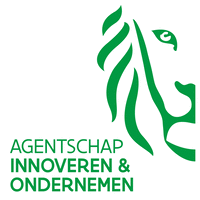 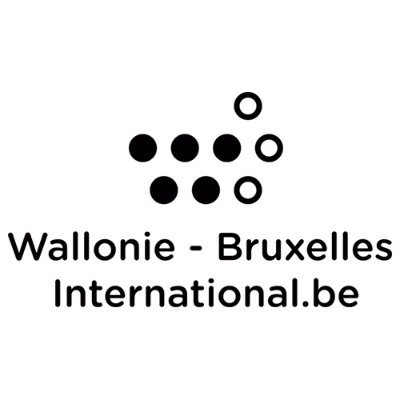 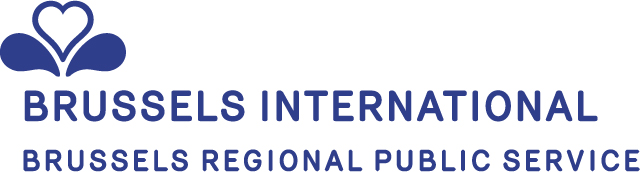 [Speaker Notes: URBACT IV (2021 – 2027)]
National URBACT Point representatives
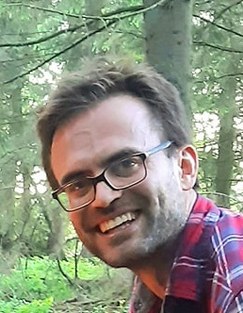 Tom Goosse – UGent


Fabian Massart – ULiège


Bruno Bianchet – ULiège
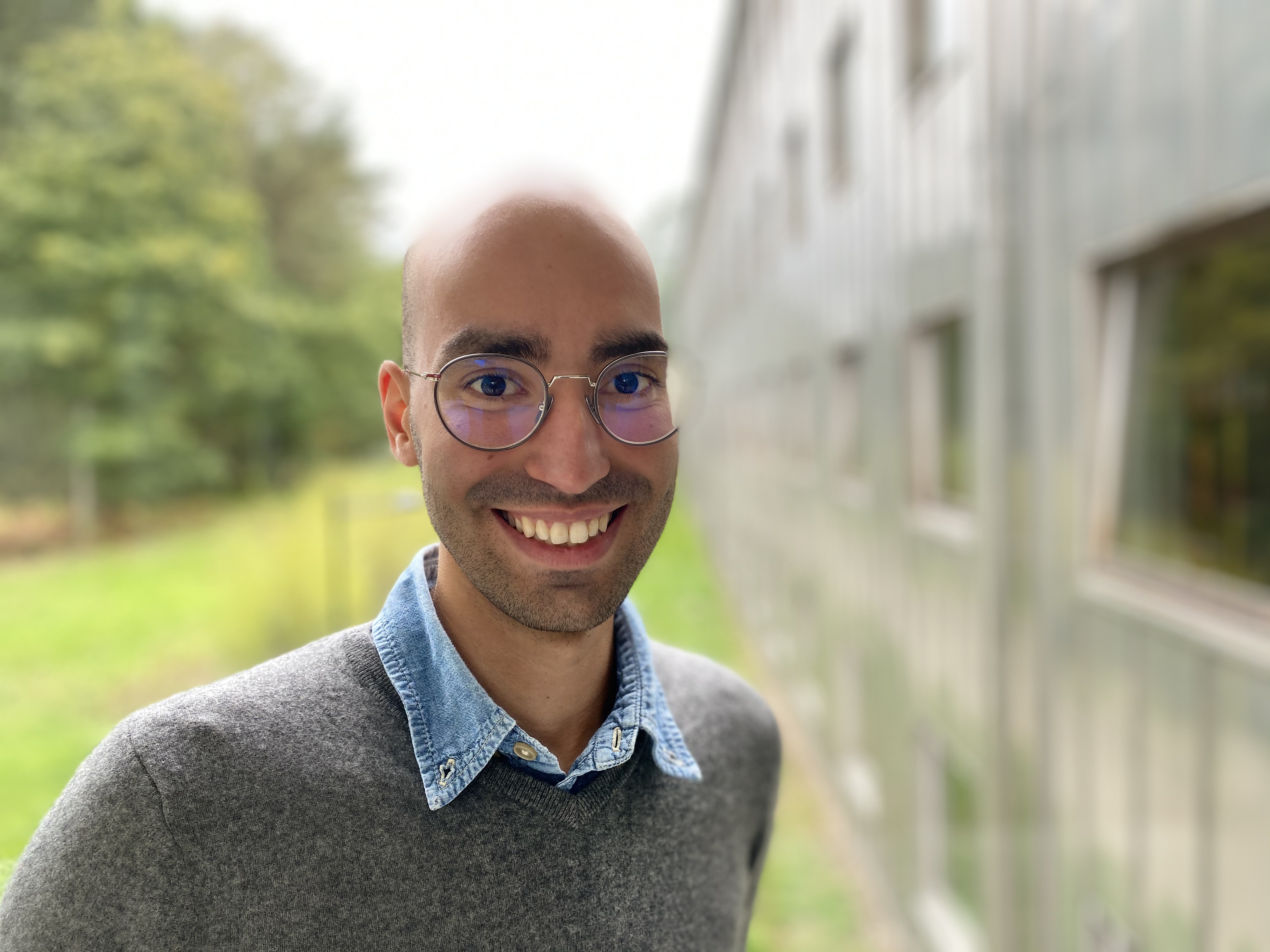 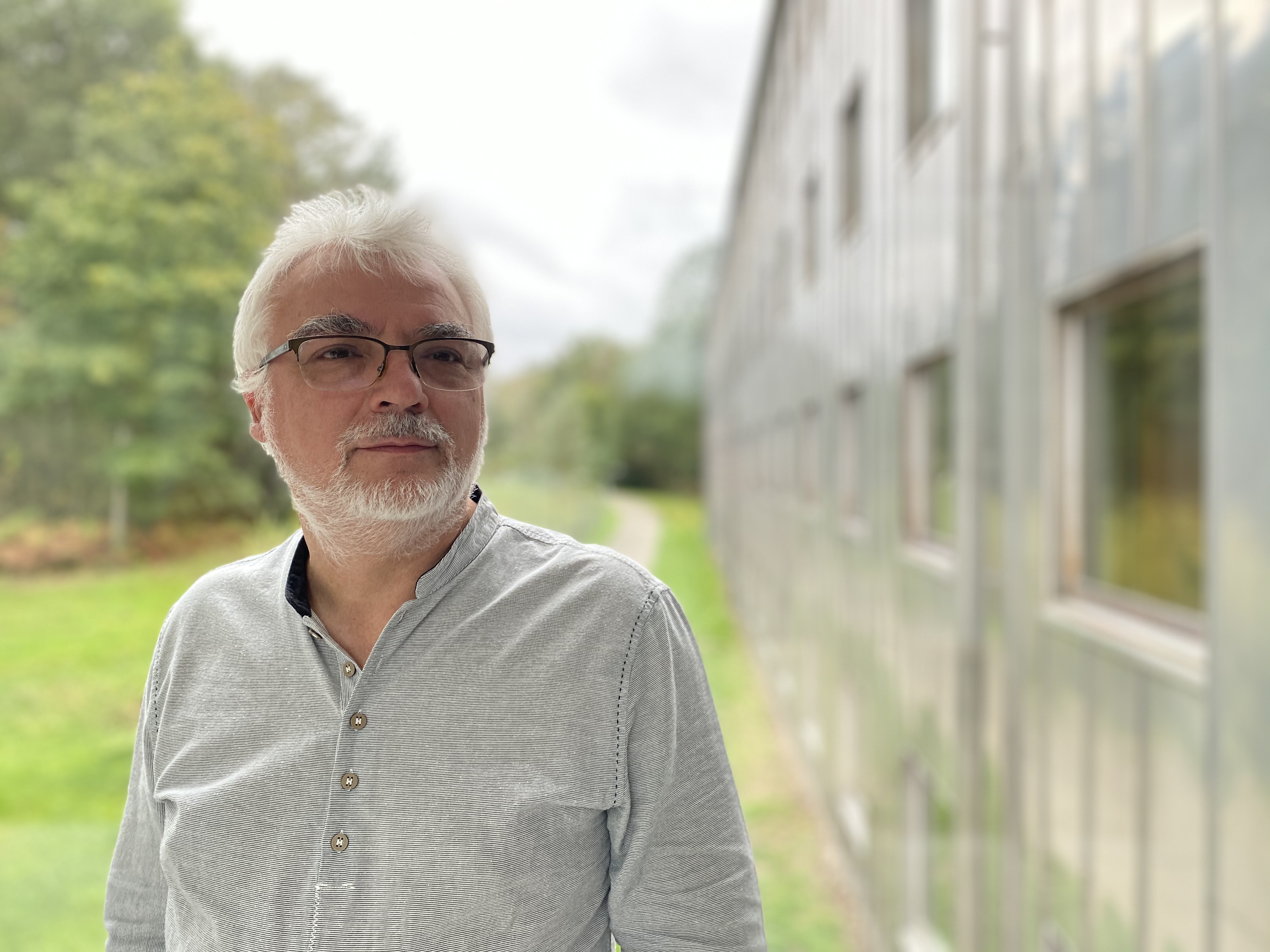 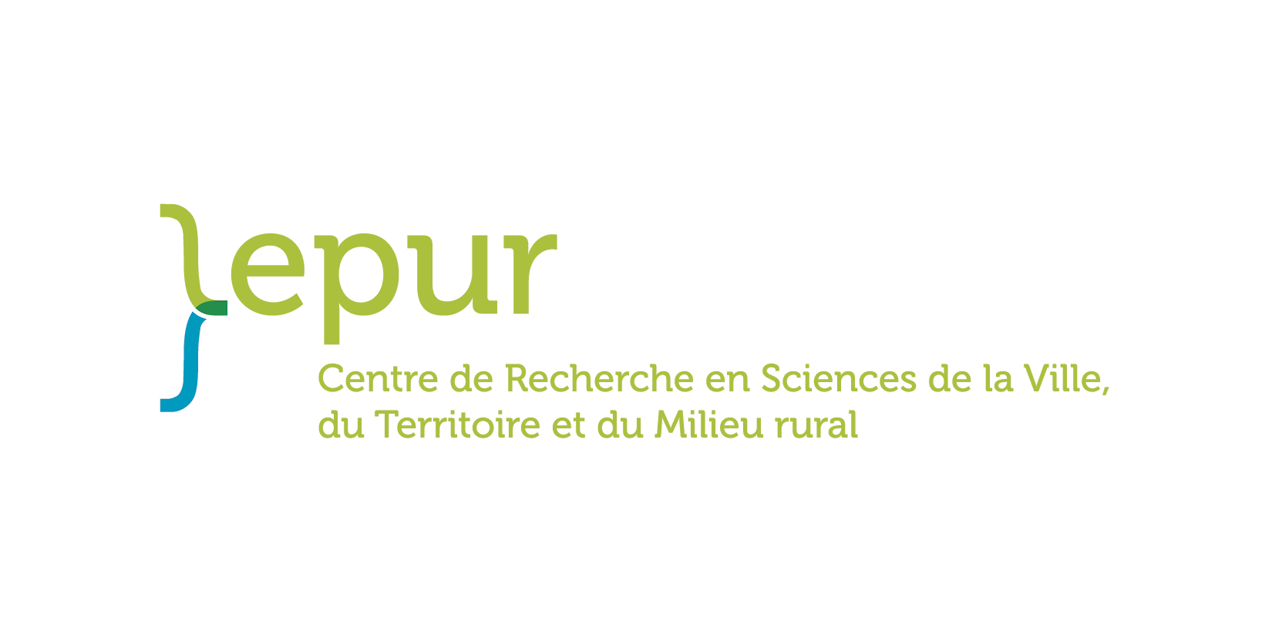 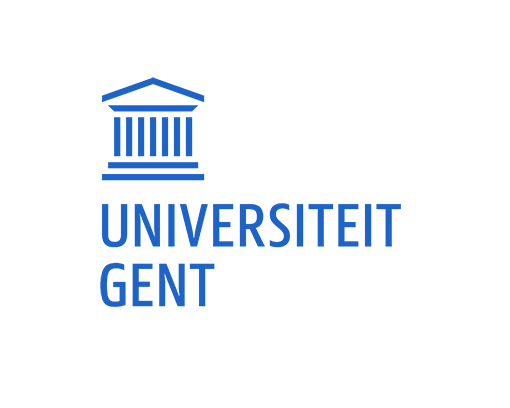 Today’s schedule
14:15 - 14:45

14:45 - 15:45




15:45 - 16:00

16:00 - 17:00
URBACT, integrated actions for sustainable development

Some feedbacks
Housing solutions to end homelessness - Juan Leclou
Urban resource centers for a more circular economy - Julie Poppe
A transition to more sustainable food - Marcelline Bonneau

Break

All you need to know about the new "Action Planning Networks" Call
1) URBACT, integrated actions for sustainable development
European territorial cooperation programme co-funded by ERDF
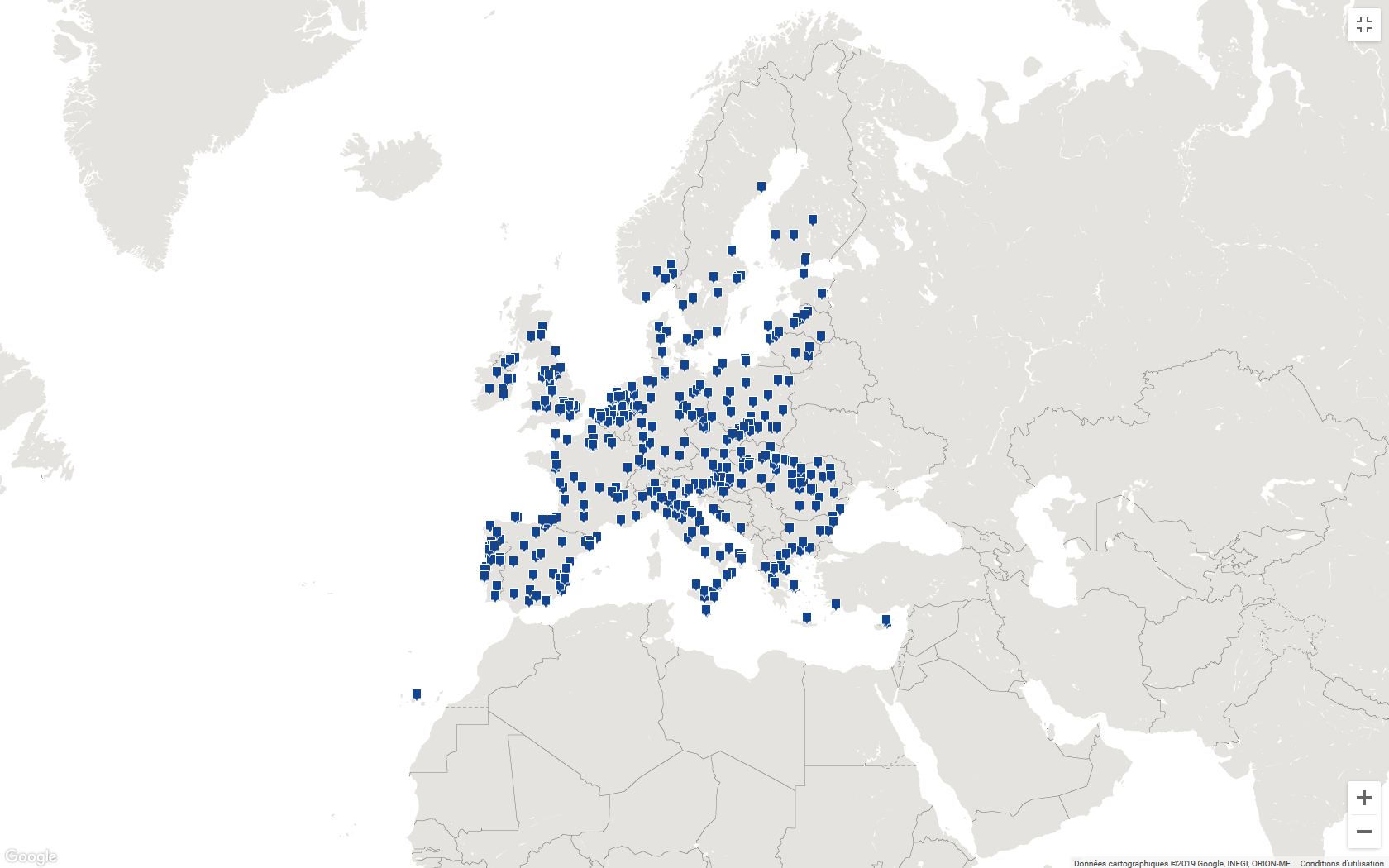 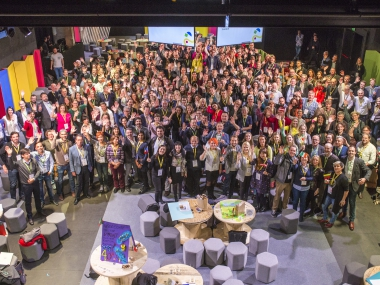 Over
1000 cities involved
more than
150
networks
Since 2002
Promoting sustainable urban development in cities
The main objectives of URBACT
Promote Integrated Sustainable Urban Development through cooperation

Enhance institutional capacity of public authorities and stakeholders to implement territorial strategies

Contribute to Policy Objective 5 of the European Regional Development Fund (ERDF) – Europe Closer to Citizens by fostering sustainable and integrated development
[Speaker Notes: Main objectives of the programme:
To promote Integrated Sustainable Urban Development through Cooperation
Enhance the institutional capacity of public authorities, in particular those mandated to manage a specific territory, and of stakeholders
Target audience: European city administrations (city staff, policy-makers, decision-makers, urban practitioners)]
URBACT is… driving change for better cities
With the URBACT Method:
Integrated approach - considering all dimensions of sustainable development 
Participation in practice - engagement of relevant stakeholders and citizens
Transnational exchange - connecting cities and learning from peers
Tailor-made support - network experts, methods & tools, learning by doing
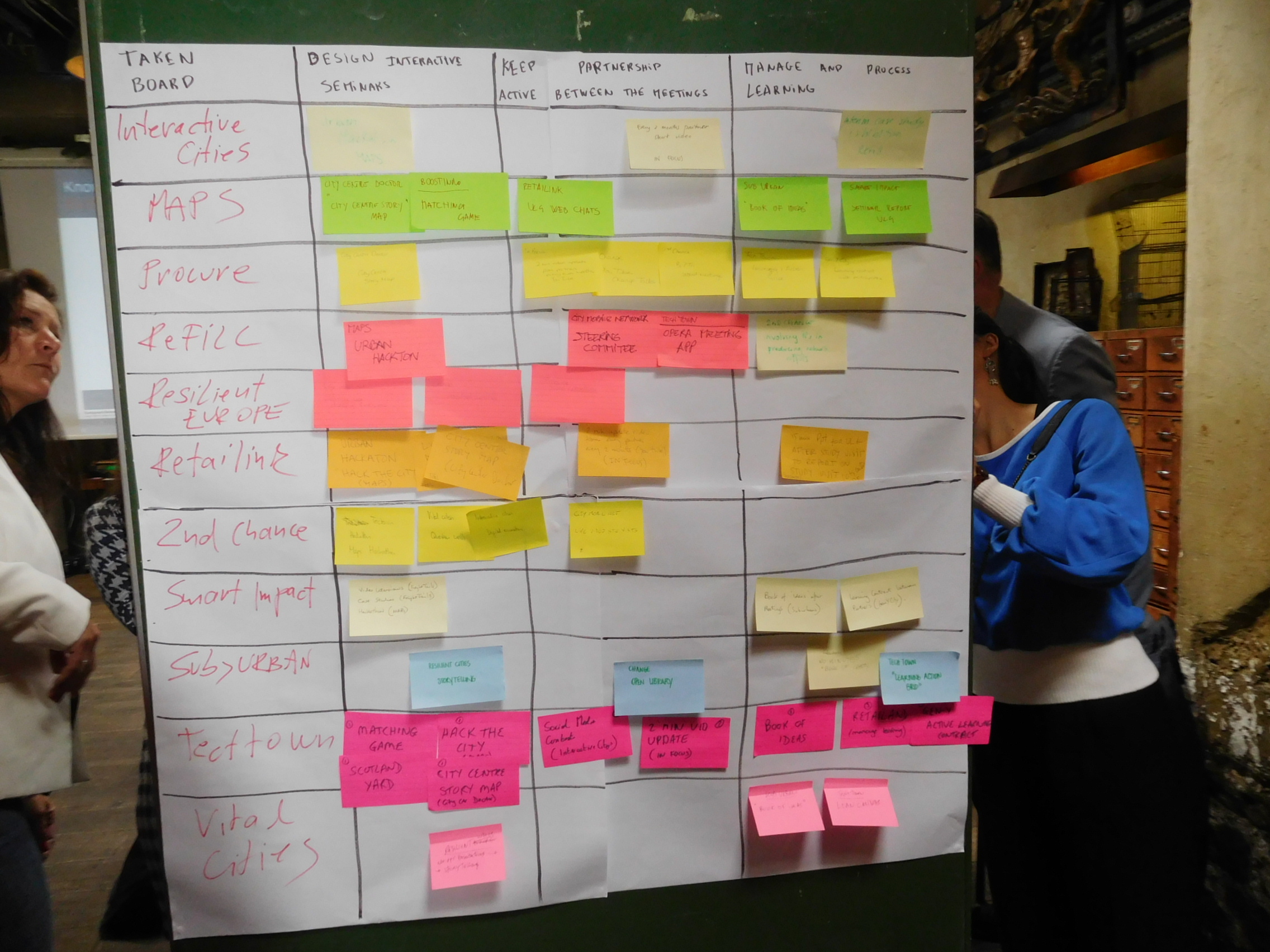 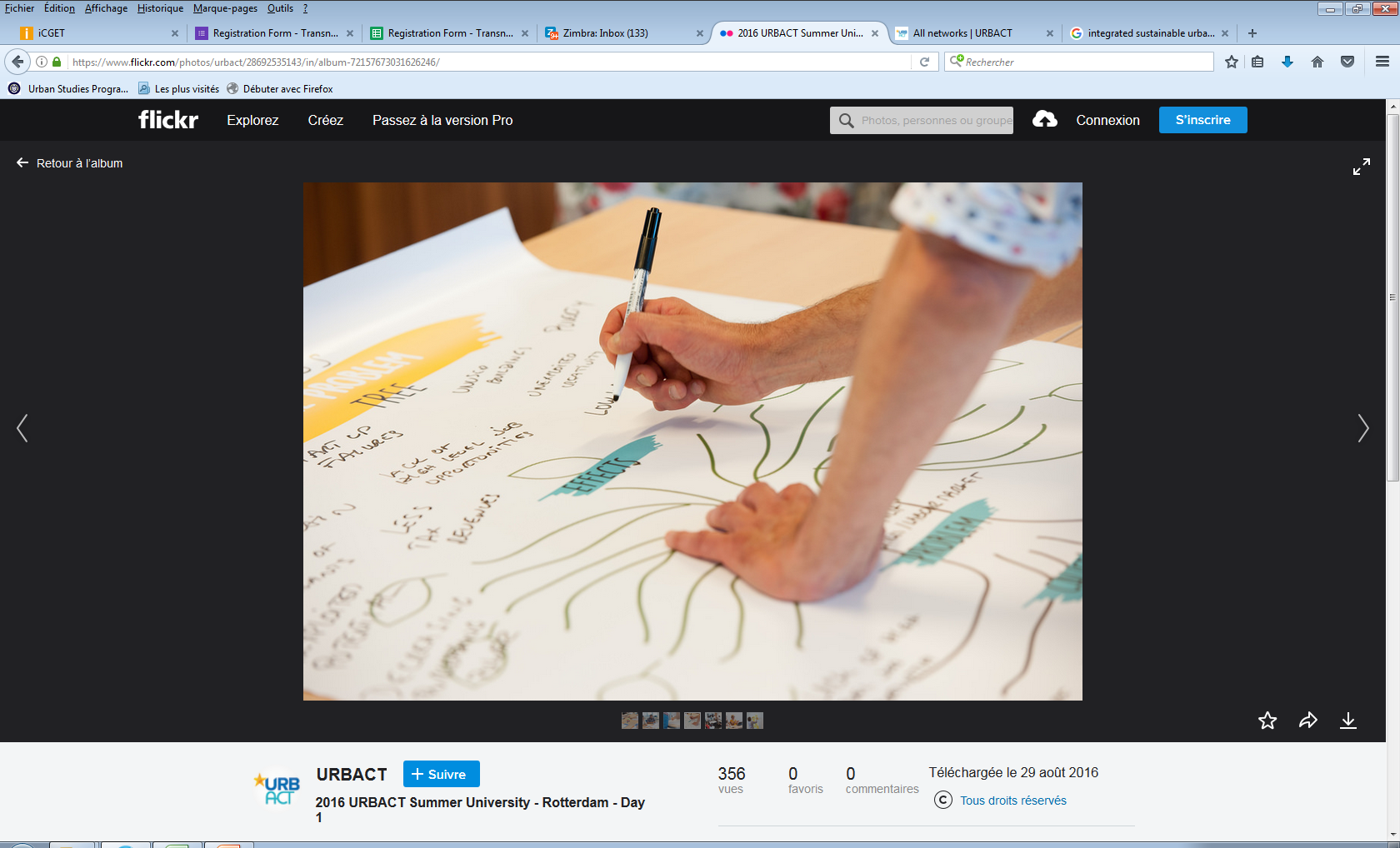 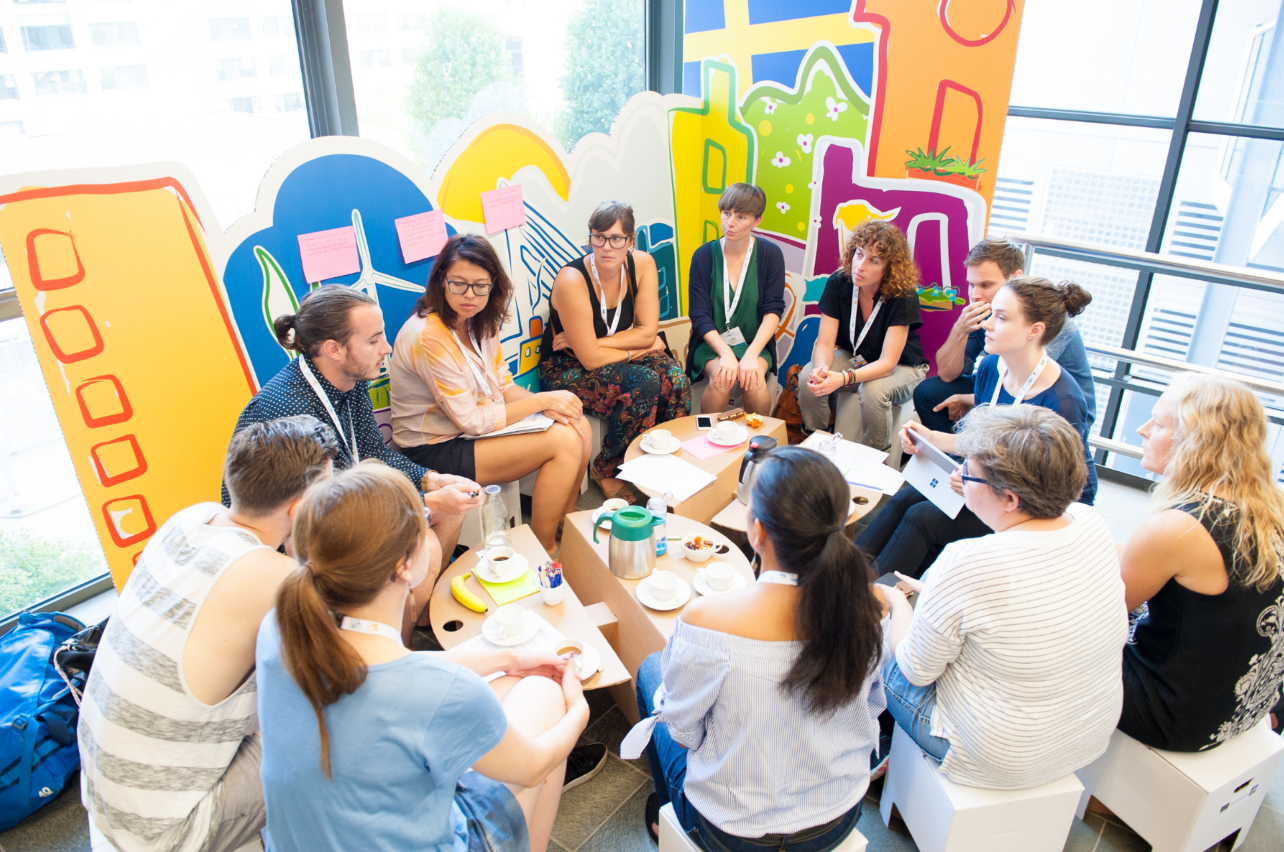 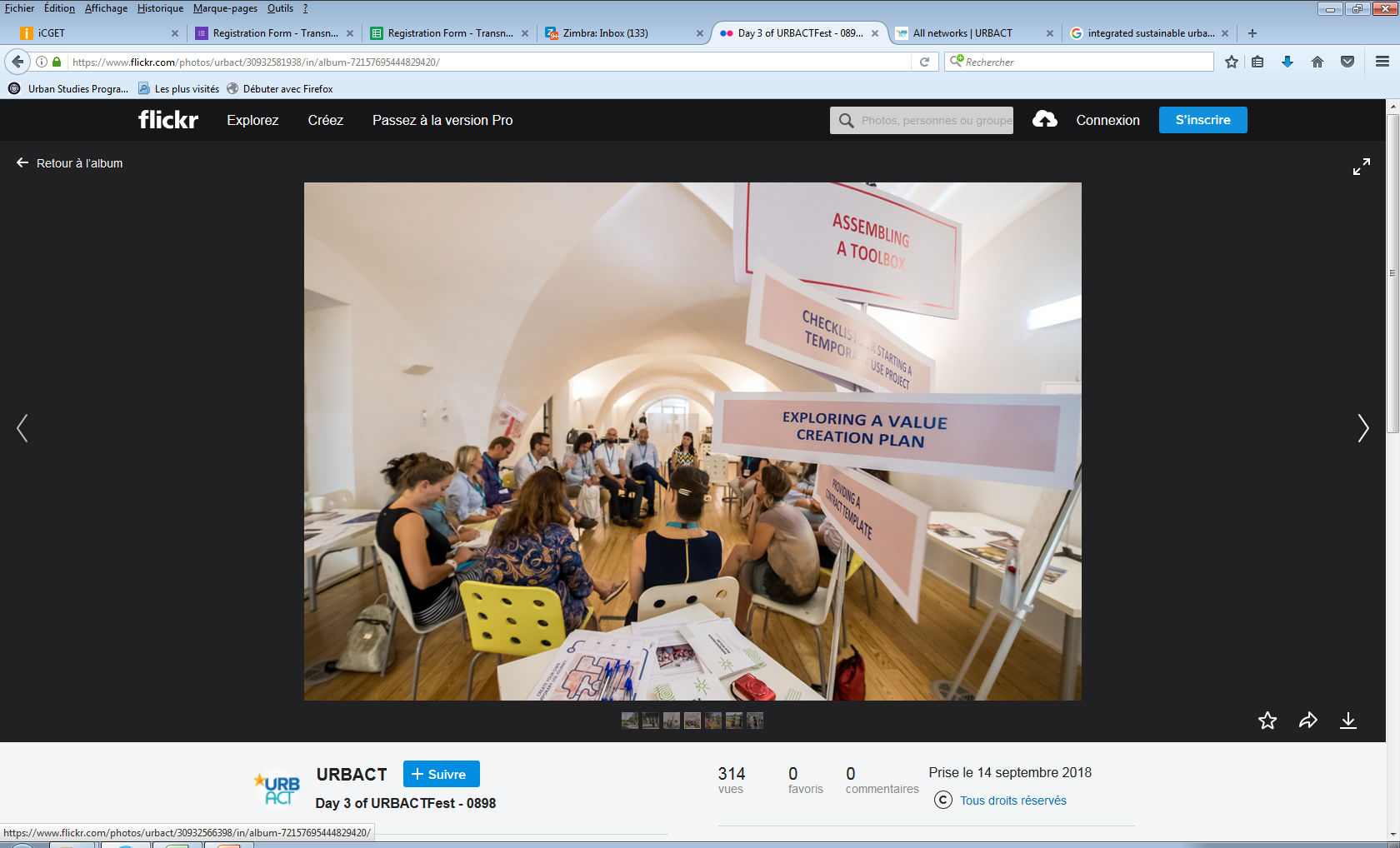 URBACT has… 3 strands of activities
Capacity building
Communication
Knowledge-sharing
Networking
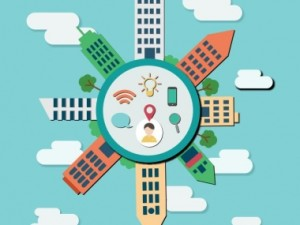 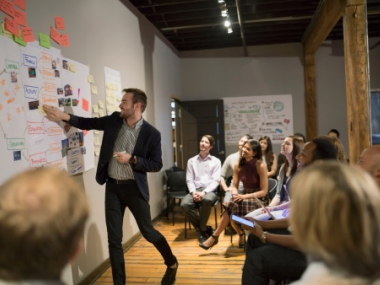 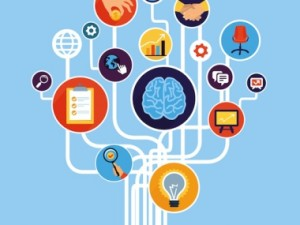 Knowledge uptake & dissemination
Community of practice and learning
Between cities
Between stakeholders
Different types of networks
Networking
Action Planning networks - facing a common challenge coming together to develop Integrated Action Plans
Transfer networks - adaptation and transfer of URBACT labelled Good Practices to other municipalities that have similar challenges
Innovation transfer mechanism - city networks that elaborate investment plans for replicating elements of Urban Innovative Actions
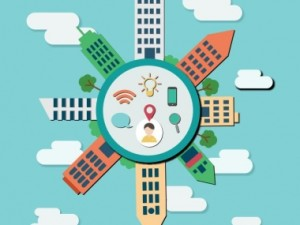 URBACT III global debriefing for Belgium
2014-2020 programming period 
21 project partners 
4 lead partners
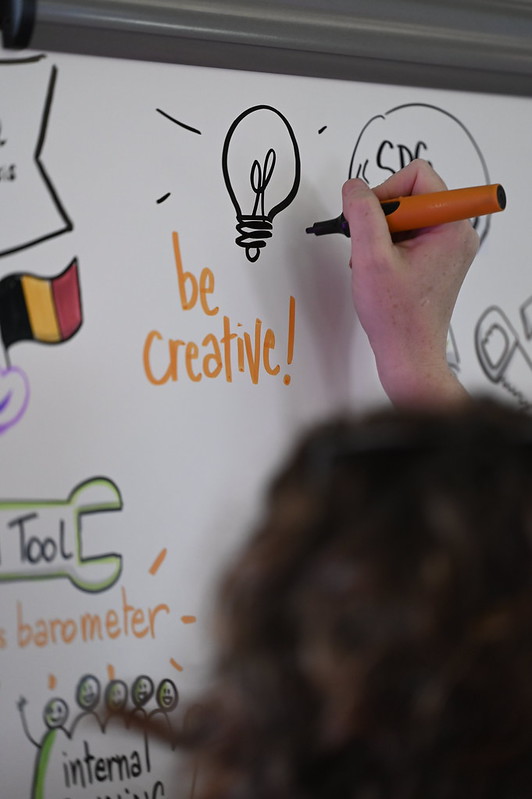 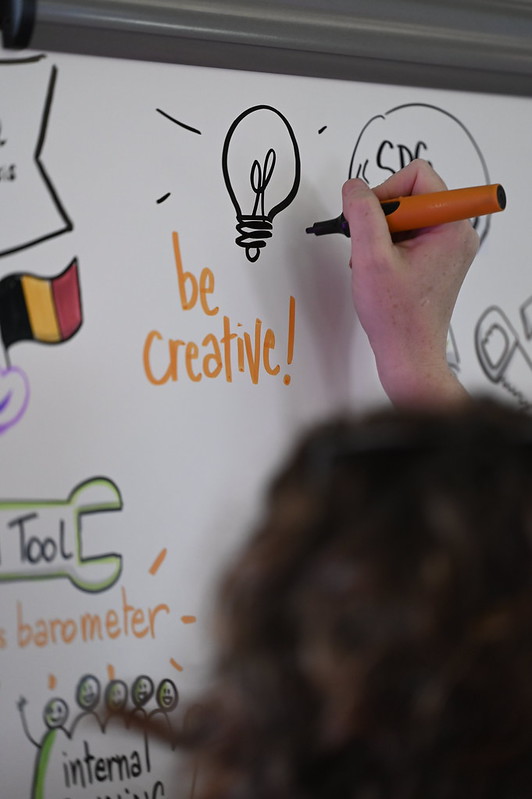 2) Some feedbacks
Experiences from URBACT III
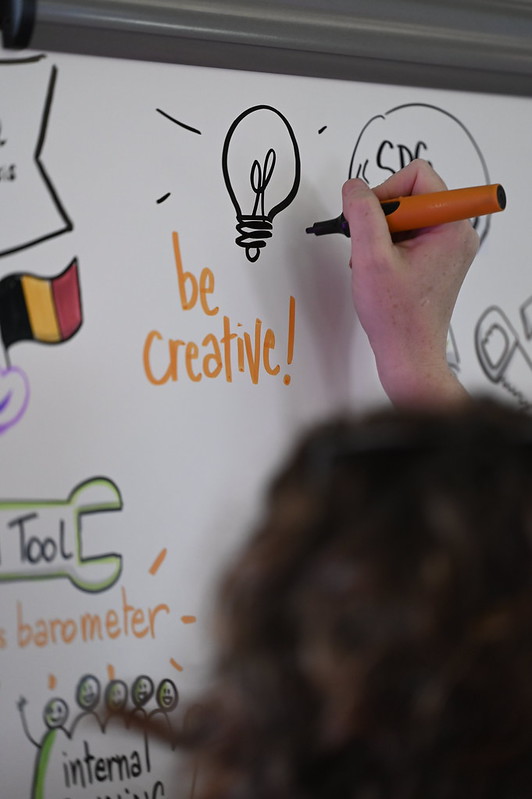 3) All you need to know about the new APN Call
Action Planning Networks
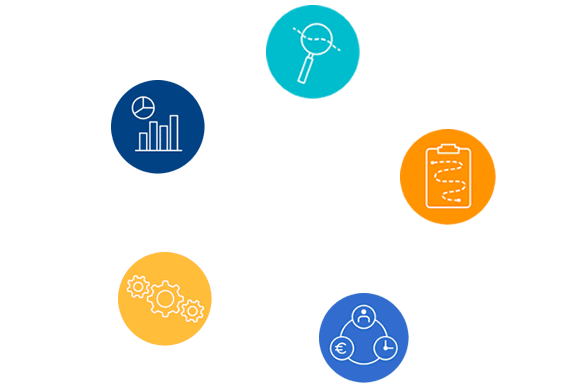 A group of cities facing a common challenge coming together 
to develop Integrated Action Plans for their cities
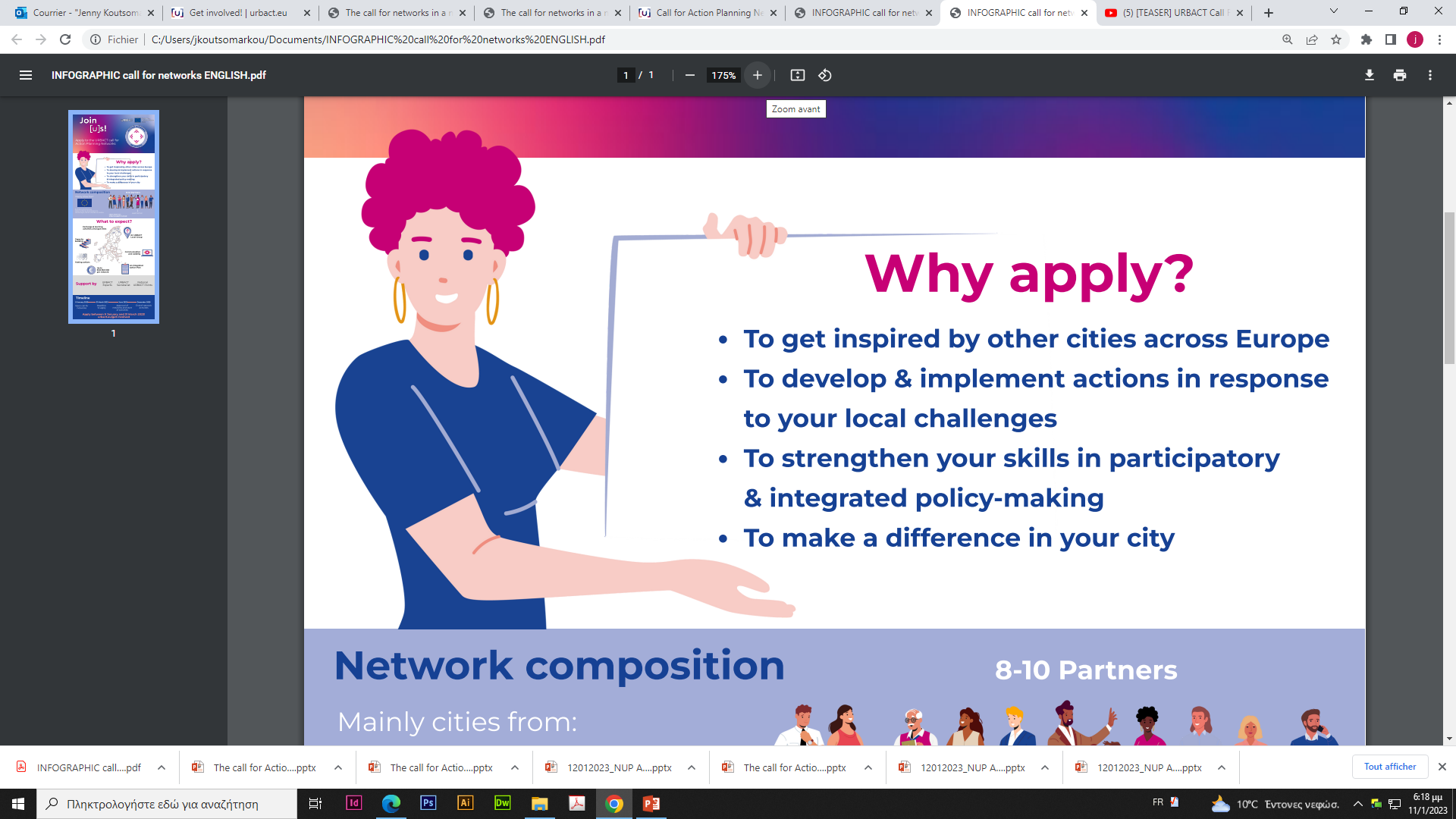 OPEN TO ALL THEMES/ POLICY CHALLENGES
[Speaker Notes: want to be empowered to tackle an urban policy challenge by exploring pertinent solutions through the production of an integrated action plan
 
want to make a difference in your city and ensure the sustainable transformation through concrete actions
 
wish to improve or change local policies by sharing experiences and exchanging knowledge with other European cities working on similar challenges 
 
are eager to involve relevant key stakeholders and practice participatory culture by learning new tools and methods for effective policy-making
 
need a safe space for experimentation of innovative approaches for integrated city management processes and organisational impact]
Open to all policy challenges
In line with EU Cohesion policy objectives
The identification of the policy challenge to be addressed in the network is an initial key step when preparing an application

+ Cross – cutting aspects to be considered in the proposals:
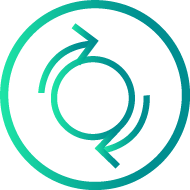 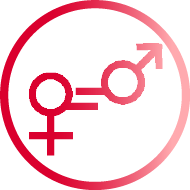 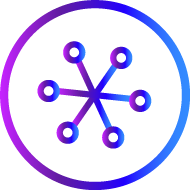 GENDER
GENDER
GREEN TRANSITION
DIGITAL TRANSFORMATION
DIGITAL TRANSFORMATION
[Speaker Notes: URBACT supports networks in any thematic issues on better cooperation governance. The present Call for Proposals for Action Planning Networks is open to any specific urban challenge or topic of shared relevance in line with the candidate cities’ local needs, as long as this falls within the scope of the Cohesion Policy objectives.

While addressing the main topic the URBACT networks will choose to work on, they will also have to reflect on how their activities and action plans address the cross-cutting aspects of green transition, digital transformation, and gender-inclusive approach. Whether cities aim to address mobility issues, cultural heritage, financial engineering, energy transition or any other topic, URBACT invites to take the extra mile and consider how these holistic themes can be part of the analysed challenges and solutions.]
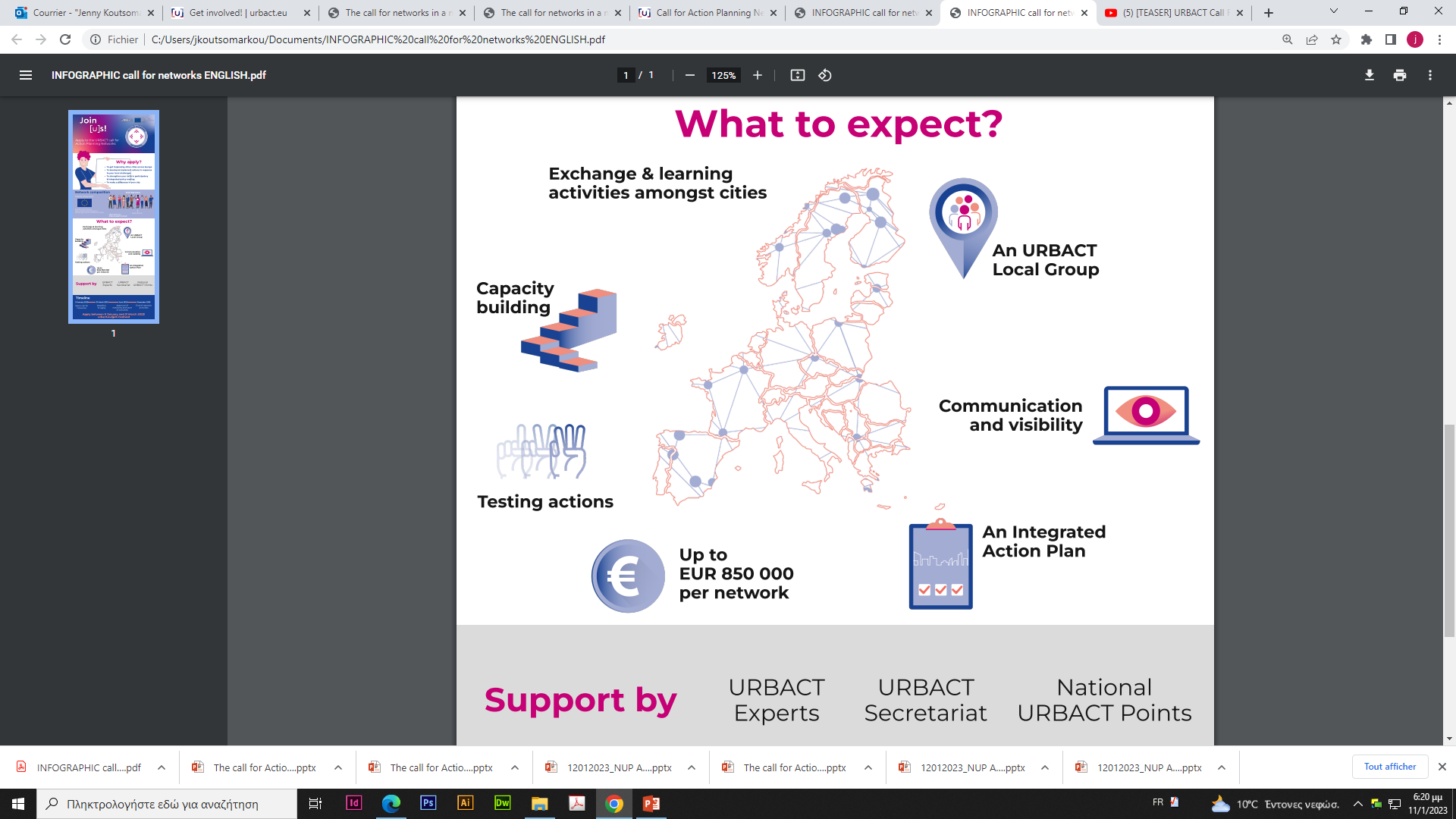 [Speaker Notes: from this visual we are missing the expert support with additional budget. it is important to mention this  in addition]
Key expected result
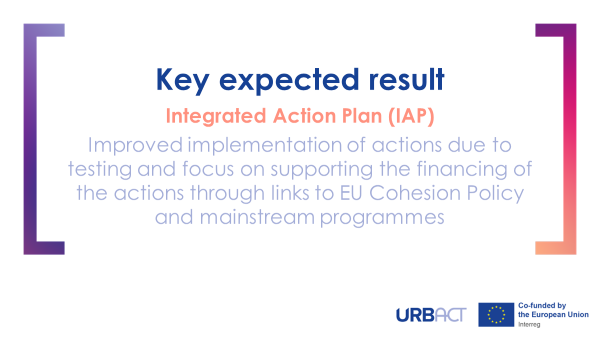 Integrated Action Plan (IAP)

An IAP offers cities a concrete response to their policy challenge. The IAP follows an intervention logic which aims to design and implement actions based on testing. The IAP will link the cities actions to the broader Cohesion Policy funds to support long term implementation and lasting change.
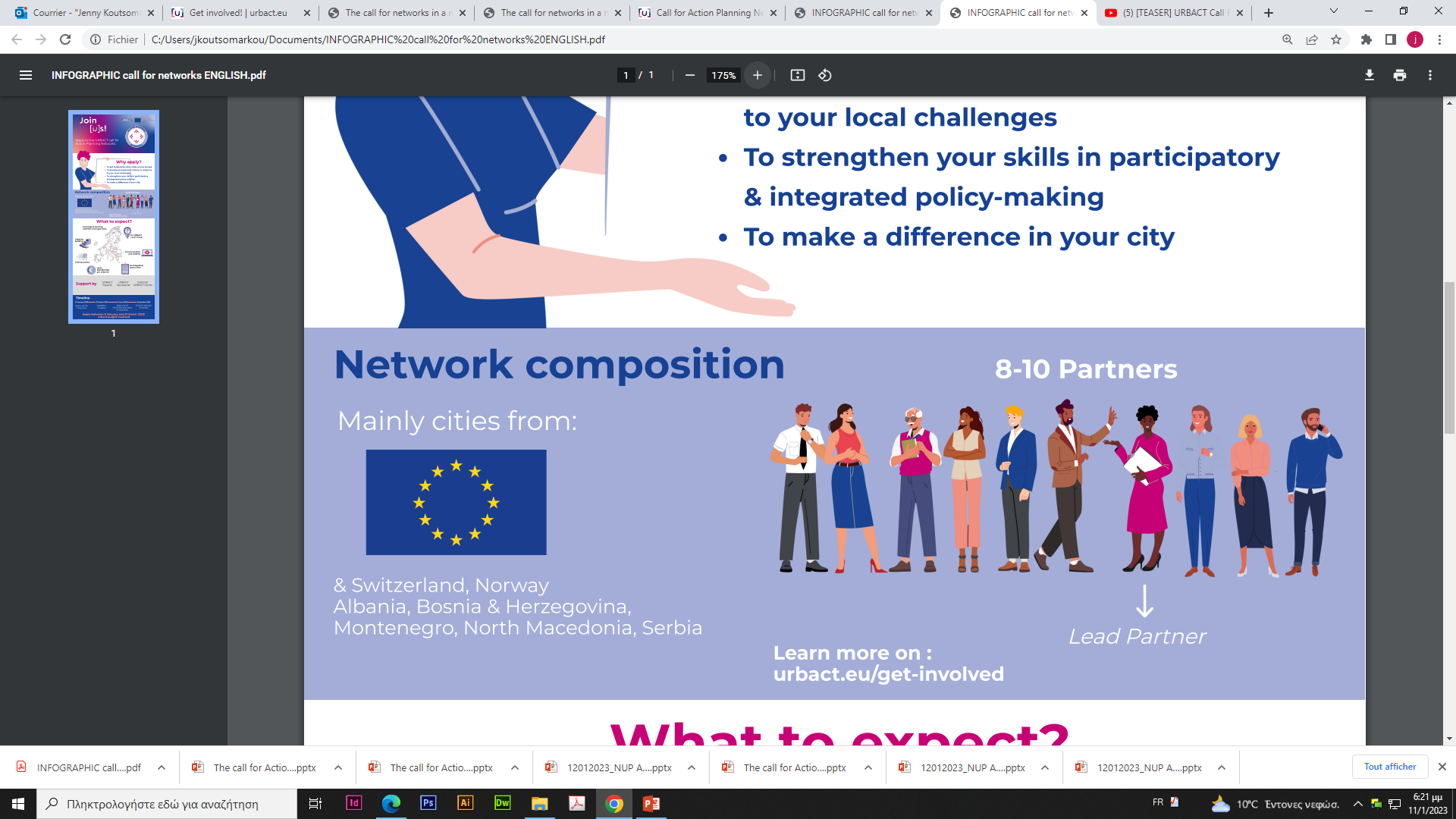 [Speaker Notes: Before accepting partners coming from IPA countries the LP candidates should consult with URBACT Secretariat to check the updates around legal framework (apn@urbact.eu)]
Who is expected to participate ?
« CITIES » :
Cities, municipalities, towns
Local agencies defined as public or semi-public organisations set up by a city
Infra-municipal tiers of government such as city districts and boroughs
Metropolitan authorities and organised agglomerations
No limitations in terms of size and population
« NON - CITIES » :
Universities and research centres, Provincial/ Regional authorities, Managing Authorities (EU Cohesion and solidarity funds)
Institutions from:
27 EU Members States
Partner States (Switzerland and Norway)
IPA countries (Albania, Bosnia and Herzegovina, Montenegro, North Macedonia and Serbia)*
Other countries (but on own costs)
*5 IPA countries novelty – check carefully if the legal framework is fully set and in place in a particular IPA country
Partnership eligibility requirements
2 “non-city partners” allowed per network
A beneficiary can be a partner in max. 2 approved networks
A city can be a candidate Lead Partner of one Action Planning Network proposal only (but can be additionally a Project Partner in another network)
Only cities from the 27 EU MS can be Lead Partners under this call
A network must include partners from at least 7 different countries
Partners from non-EU countries not counted in this geographical coverage of EU region types
[Speaker Notes: The map showing the categorisation of EU Regions for 2021-2027 can be found here: https://ec.europa.eu/regional_policy/sources/graph/poster2021/eu27.png
The full list of regions eligible for funding from the ERDF and the ESF Plus and of Member States eligible for funding from the Cohesion Fund for the period 2021-2027 is available at this link here: https://eur-lex.europa.eu/legal-content/EN/TXT/?uri=CELEX%3A32021D1130]
Find Partners!
Use the URBACT Partner Search Tool:

Submit your network idea
Look for partners
Find a network idea to join
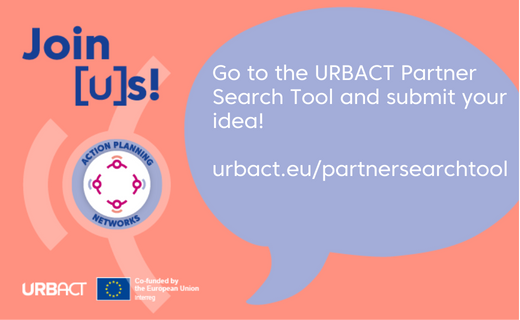 + You can reach out to your National URBACT Points
[Speaker Notes: NUPs should be mentioned as another key support in finding partners]
Find Partners!
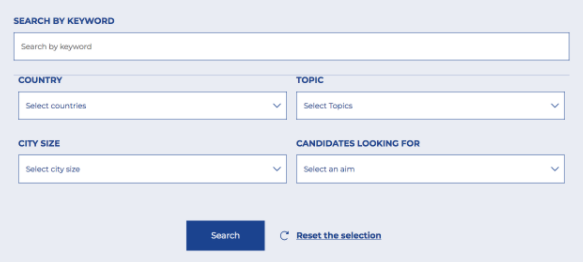 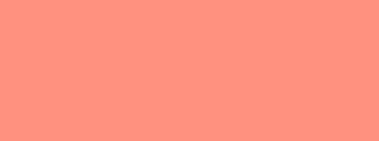 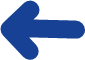 urbact.eu/partnersearchtool
Financial resources for the network
Network budget: Up to EUR 850 000
 (total incl. local co-financing)


+ Additional resources for expertise fees: 
Up to 170 days of expertise = EUR 144 500 
(payed by the programme directly)
Action planning network journey  31 Months,10 Quarters, 4 Stages
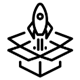 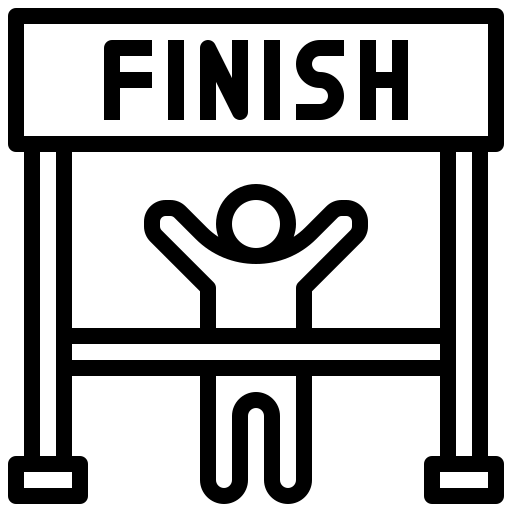 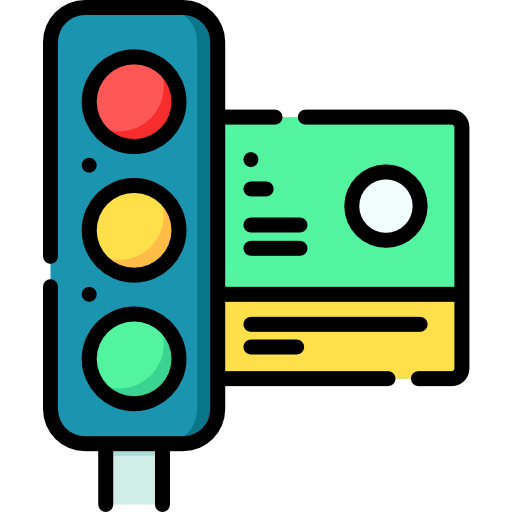 2024
2023
2025
STAGES
[Speaker Notes: *NO/CH to contact national Ministry (KDD)/Federal Office (ARE) to receive information on the available funds under this call. 
**For IPA countries: the conditions to participate have to be checked with the national authorities concerned.]
Action planning network journey  31 Months,10 Quarters, 4 Stages
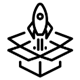 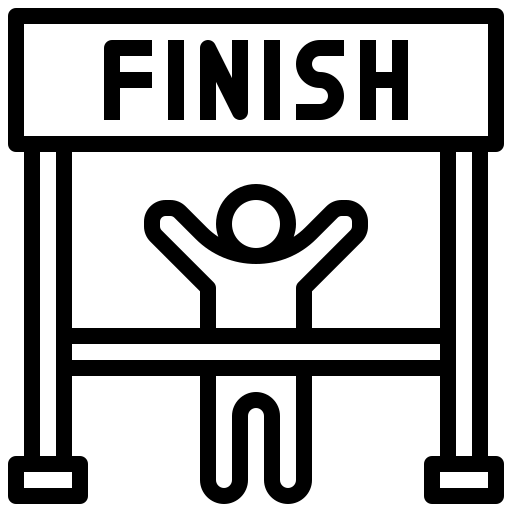 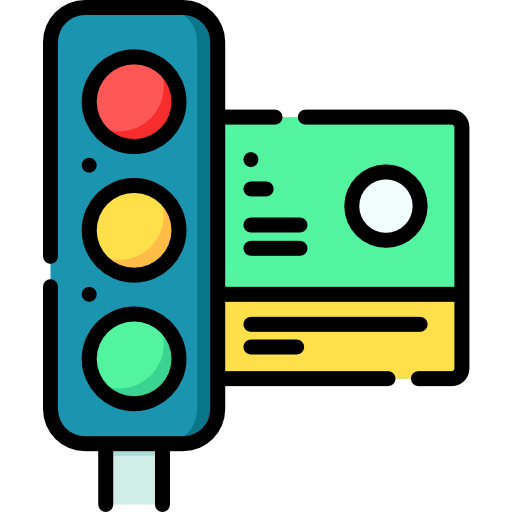 2024
2023
2025
STAGES
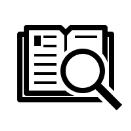 Network Roadmap Baseline Study process
Network 
Results 
Products
KEY NETWORK DELIVERABLES
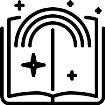 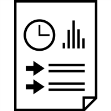 Six Quarterly Network  Reports
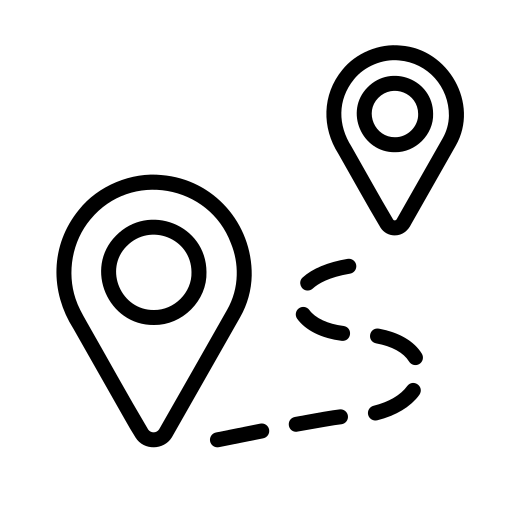 Network articles and optional Network Sharing products
& Communication Plan
[Speaker Notes: Activation : Further develop network proposals and methodology 
planning actions : Update on network progress]
Action planning network journey  31 Months,10 Quarters, 4 Stages
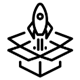 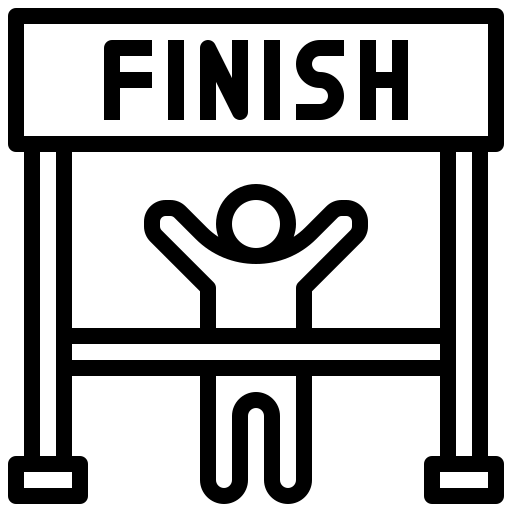 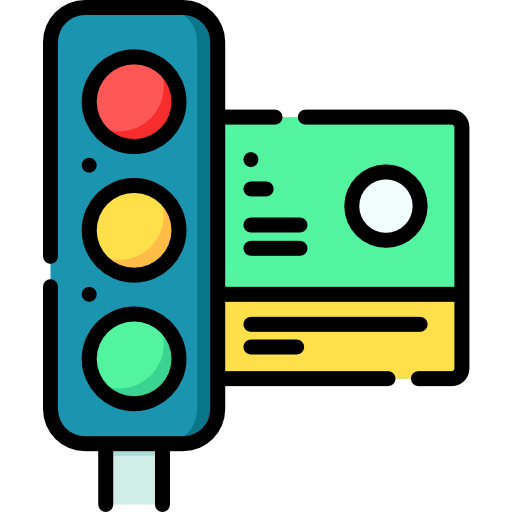 2024
2023
2025
STAGES
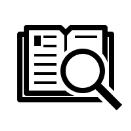 Network Roadmap Baseline Study process
Network 
Results 
Products
KEY NETWORK DELIVERABLES
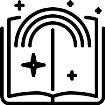 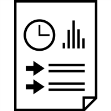 Six Quarterly Network  Reports
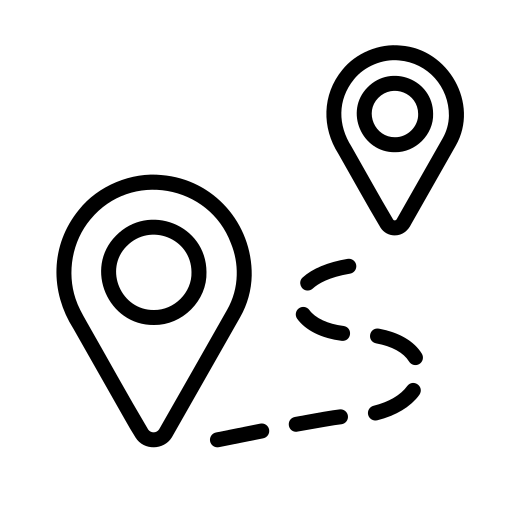 Network articles and optional Network Sharing products
& Communication Plan
Getting inspired by other cities across Europe with various exchange and learning activities
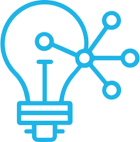 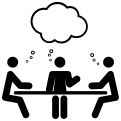 Final
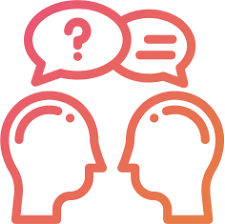 IAP 
peer 
review
Focus on 
Integrated 
approach
Ready for Action
Meeting
sharing events
NETWORK LEVEL
[Speaker Notes: 4 meetings amongst the 6 have pre-defined focus]
Action planning network journey  31 Months,10 Quarters, 4 Stages
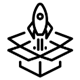 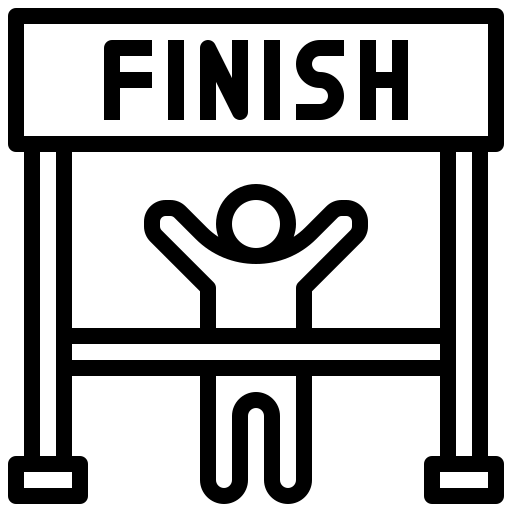 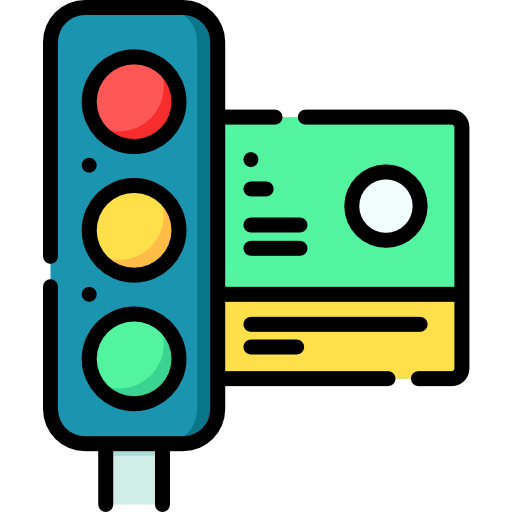 2024
2023
2025
STAGES
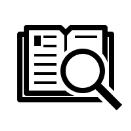 Network Roadmap Baseline Study process
Network 
Results 
Products
KEY NETWORK DELIVERABLES
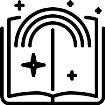 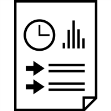 Six Quarterly Network  Reports
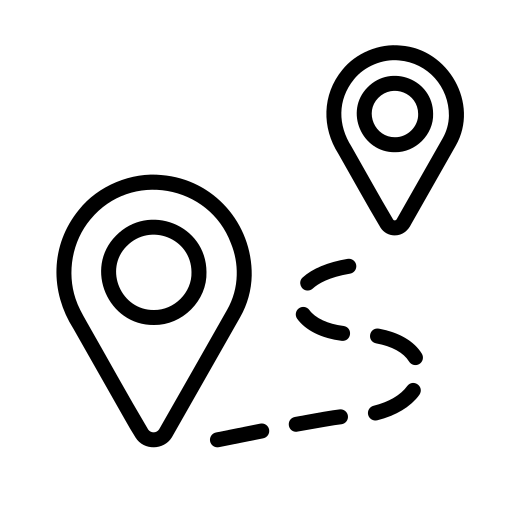 Network articles and optional Network Sharing products
& Communication Plan
Getting inspired by other cities across Europe with various exchange and learning activities
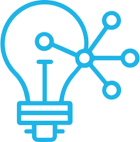 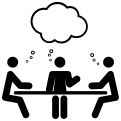 Final
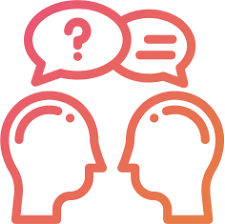 IAP 
peer 
review
Focus on 
Integrated 
approach
Ready for Action
Meeting
sharing events
NETWORK LEVEL
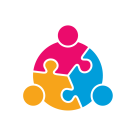 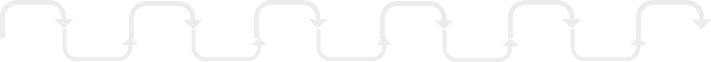 Draft 
plans
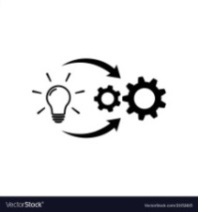 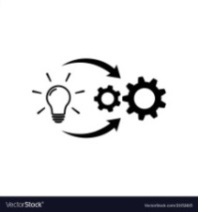 Final
Integrated Action Plan (IAP)
URBACT Local Group 
Set up
Strengthening your skills by experimenting participatory and integrated approaches
LOCAL  LEVEL
[Speaker Notes: *NO/CH to contact national Ministry (KDD)/Federal Office (ARE) to receive information on the available funds under this call. 
**For IPA countries: the conditions to participate have to be checked with the national authorities concerned.]
Action planning network journey  31 Months,10 Quarters, 4 Stages
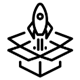 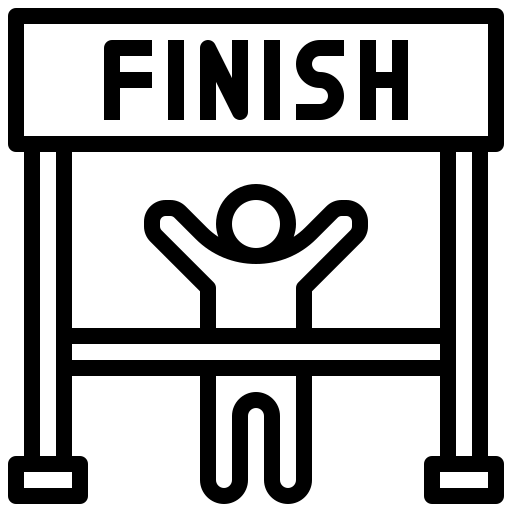 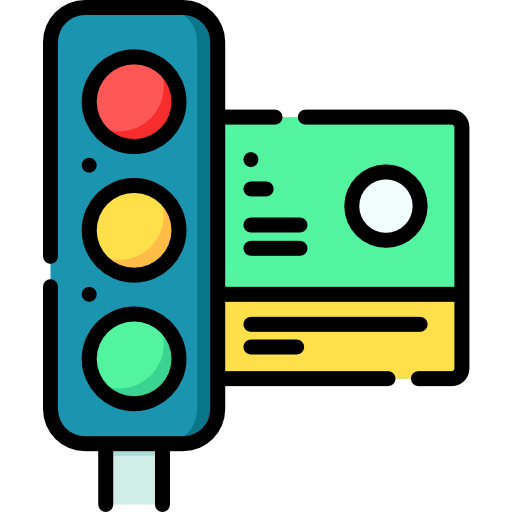 2024
2023
2025
STAGES
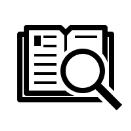 Network Roadmap Baseline Study process
Network 
Results 
Products
KEY NETWORK DELIVERABLES
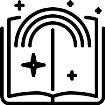 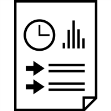 Six Quarterly Network  Reports
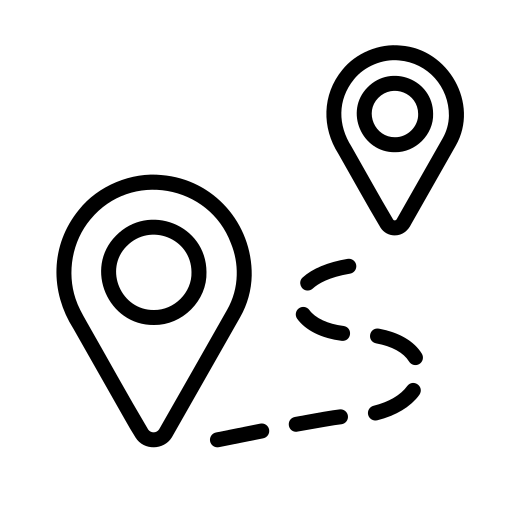 Network articles and optional Network Sharing products
& Communication Plan
Getting inspired by other cities across Europe with various exchange and learning activities
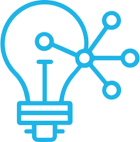 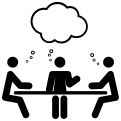 Final
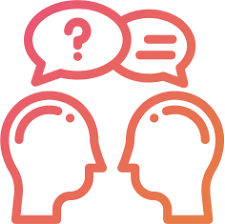 IAP 
peer 
review
Focus on 
Integrated 
approach
Ready for Action
Meeting
sharing events
NETWORK LEVEL
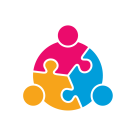 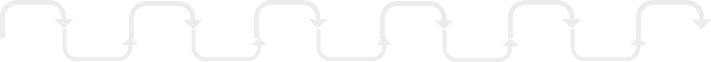 Draft 
plans
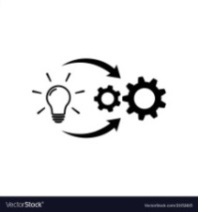 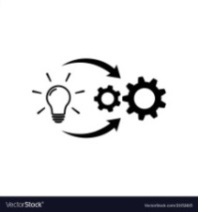 Final
Integrated Action Plan (IAP)
URBACT Local Group 
Set up
Strengthening your skills by experimenting participatory and integrated approaches
LOCAL  LEVEL
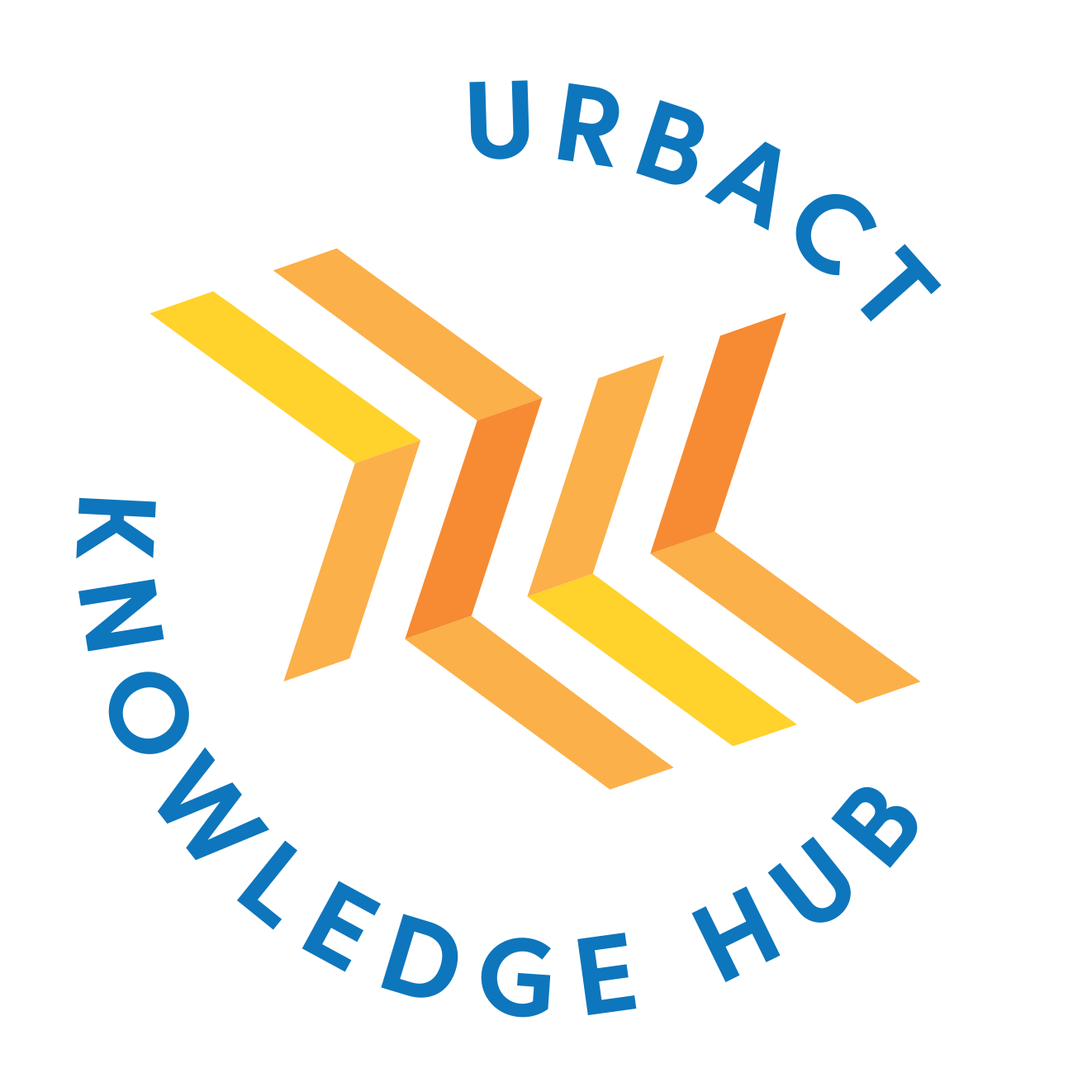 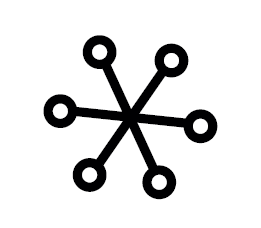 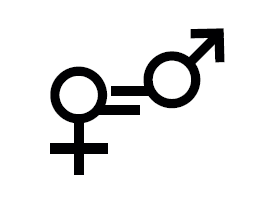 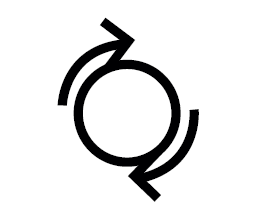 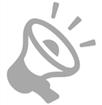 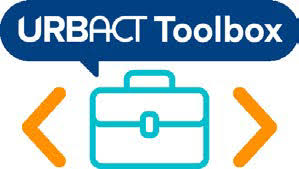 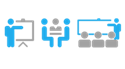 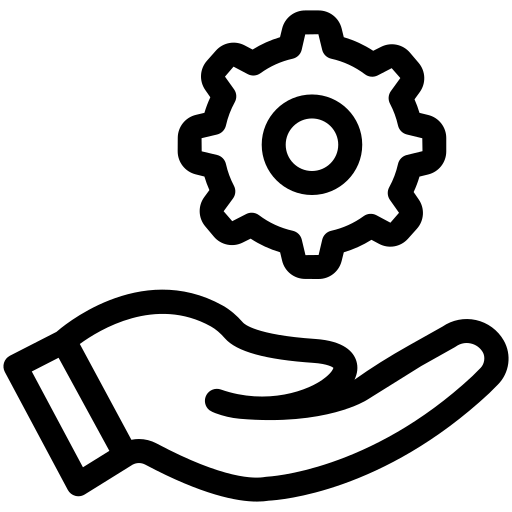 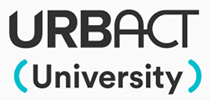 Network experts
Gender
Green
Digital
Incl. tools on financing
PROGRAMME 
SUPPORT
Capacity building activities, knowledge uptake and visibility activities, support with policy advocacy by national URBACT points
[Speaker Notes: *NO/CH to contact national Ministry (KDD)/Federal Office (ARE) to receive information on the available funds under this call. 
**For IPA countries: the conditions to participate have to be checked with the national authorities concerned.]
Where to start with the application?
Main documents: 
Terms of Reference
Guide for applicants
Programme Manual

All available at:
urbact.eu/get-involved
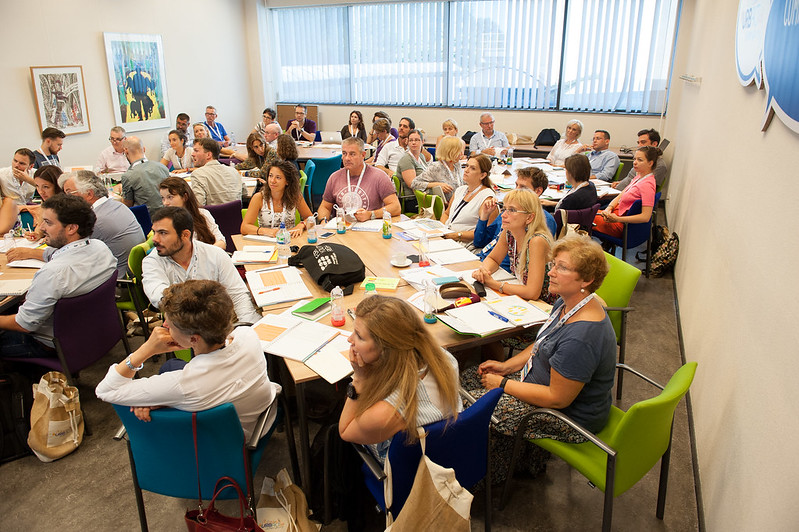 Some Hints and Tips
Go carefully through the application form outline document and the eligibility & assessment criteria in the Terms of References
Check all the aspects for building a successful proposal set out in the Guide 
Consult FAQ at urbact.eu/get-involved
Cannot find what you are looking for? Contact apn@urbact.eu
[Speaker Notes: Assessment criteria: importance of criteria, in particular quality and relevance of partnership + proposed methodology and activities]
Submission procedure   (Lead partners responsibility)
2 steps required to submit your application:

1 - Online submission of the application form through the SYNERGIE-CTE system             i                                                                          in English by 31 March 2023 at 15:00 CEST
information on the SYNERGIE system outlined in the Guide to SYNERGIE (available soon on urbact.eu/get-involved)

2 - Send the application package by email to APN@urbact.eu by 
                                                                                                      3 April 2023 at 15:00 CEST 
including scan of the signed PDF of the application generated through SYNERGIE-CTE, signed letters of commitment and all additional requested documents
Assessment process
Assessment of Action Planning Network proposals will be carried out by the External Assessment Panel based on the assessment criteria 

Formal approval by the Monitoring Committee: end of May 2023


Approved networks’ starting date: 1 June 2023
URBACT Secretariat’s online info sessions!
17 January, 10:00 – 11:00 CET, 
19 January, 10:00 -11:00 CET, How to build a strong partnership for an Action Planning Network
7 February, 10:00 - 11:00 CET, Exchange and learning during the network journey
7 March, 10:00 - 11:00 CET, Time to submit your application - tech & troubleshooting
Details: urbact.eu/get-involved
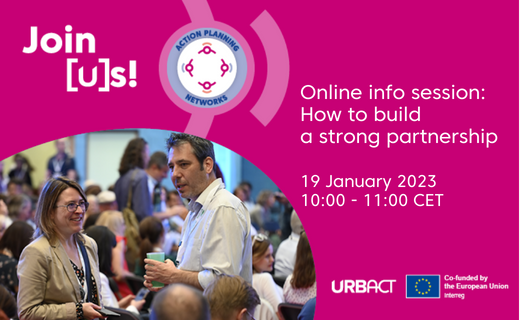